HIAS D&T Team Home Learning Resource
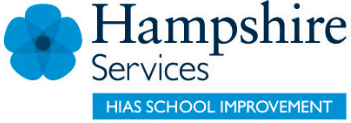 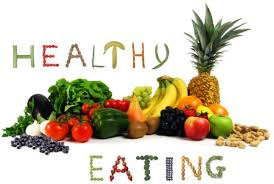 Year 7 and Year 8
Food and Nutrition
Instructions:
This remote learning booklet has a range of activities in it that should last for approximately 7 hours
Health and Safety – Quick Revision
Match up the health and safety rule with the correct reason in the list below. The first one has been done for you.
What is ‘cross contamination’?





What is the correct temperature for a fridge? __________________________ 

List four foods that are high risk foods  -

List four foods that are low risk foods:
2
Health, hygiene and food safety revision
Look at the pictures below. List at least three possible hygiene or food safety issues that you can see in each picture.
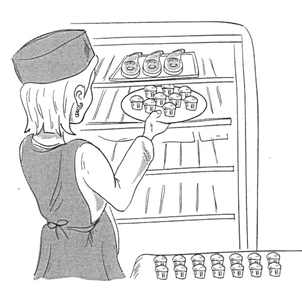 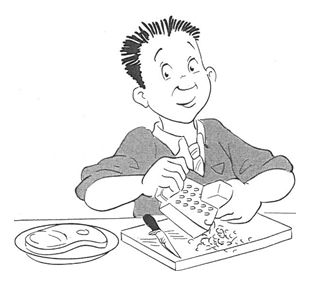 1. 

2.  

3.
1. 

2.  

3.
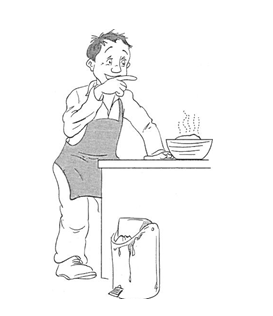 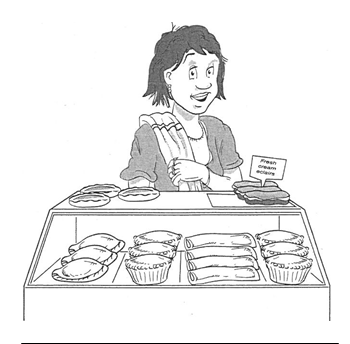 1. 

2.  

3.
1. 

2.  

3.
3
Kitchen Equipment Revision
Electric hand whisk, spatula, chopping board, food processor, measuring jug , rolling pin, mixing bowl , sieve, knife, grater , wooden spoon , palette knife, pastry brush , baking tray , digital weighing scales
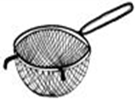 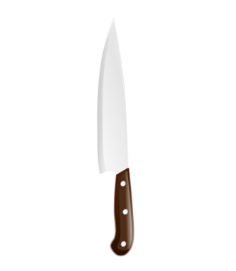 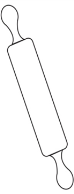 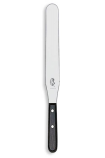 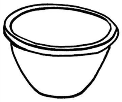 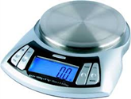 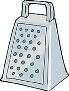 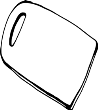 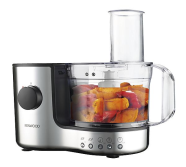 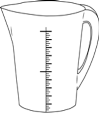 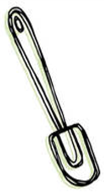 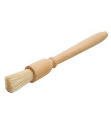 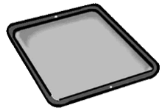 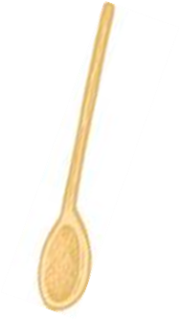 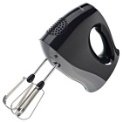 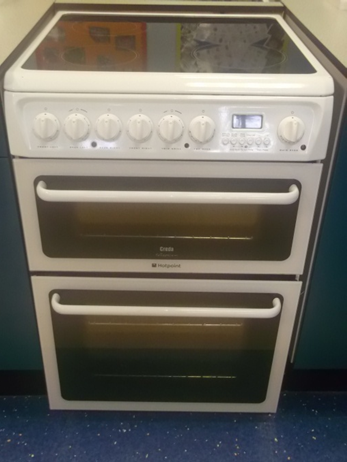 5
Cooking Methods
Match each cooking method to its description 
Name a dish that uses each cooking method
Colour the words in RED that are dry methods and BLUE for moist
Roast
Grill
Sauté
Barbeque
Stir Fry
Deep Fat Fry
Simmer
Poach
Microwave
Boiling
Stewing
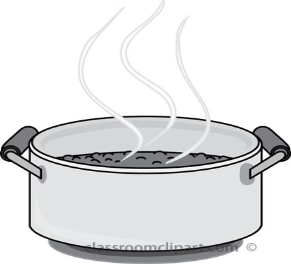 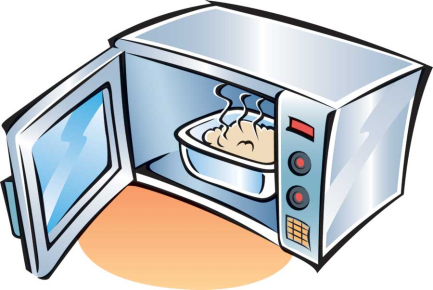 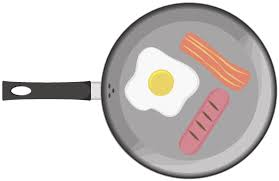 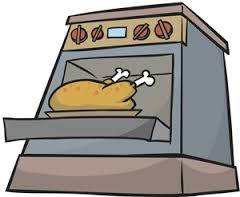 6
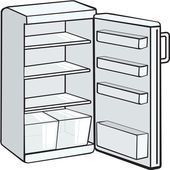 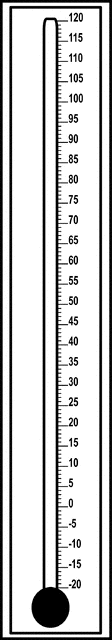 Write the letter in the correct place in the fridge
Temperature  -What are the critical temperature zones ?
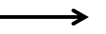 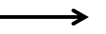 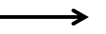 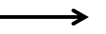 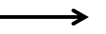 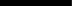 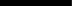 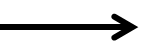 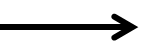 7
Nutrients – What a body needs
Nutrients
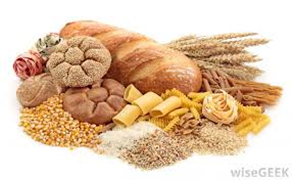 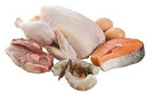 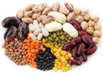 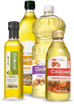 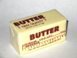 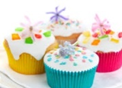 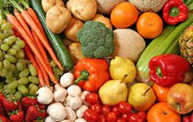 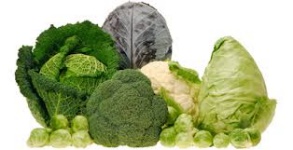 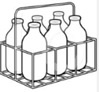 8
Eatwell Plate V Eatwell Guide
In 2015 the Government replaced their nutritional guide. The Eatwell Plate became the Eatwell Guide.   Study the two images. What differences can you see? Are there any similarities between the two? Why do you think the Government has made these changes?
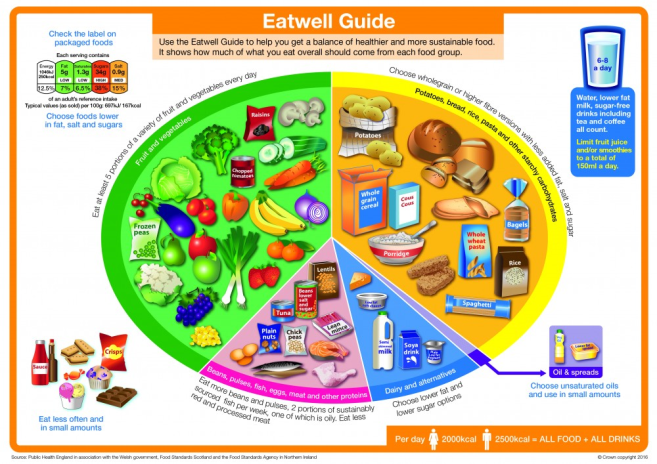 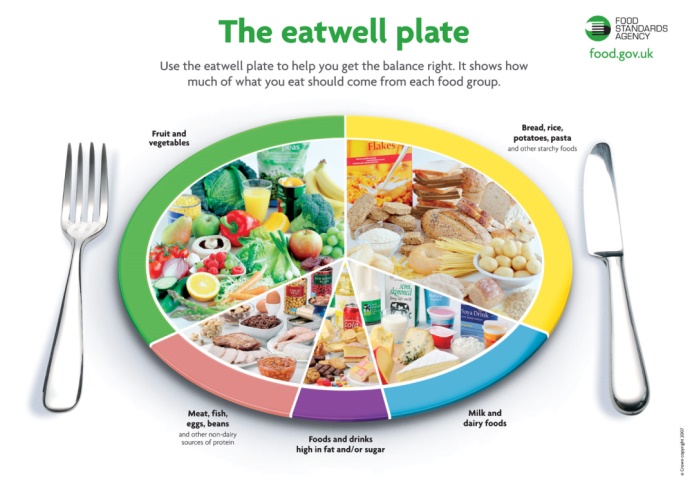 Is everyone getting the balance  right?
Put the food  for the different diets onto a balanced plate. How could they change what they are eating to make it  healthier?
18-year-old boy
40-year-old  office worker
Grandmother
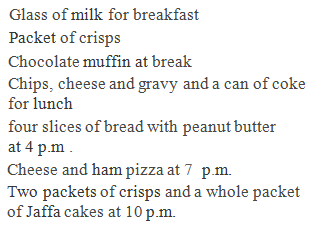 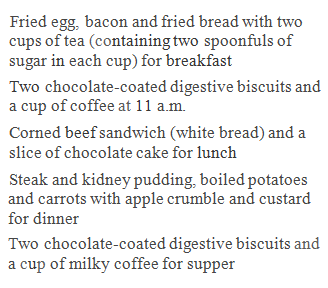 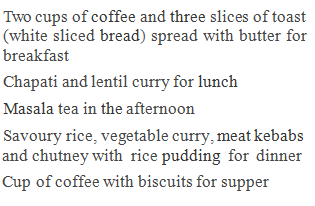 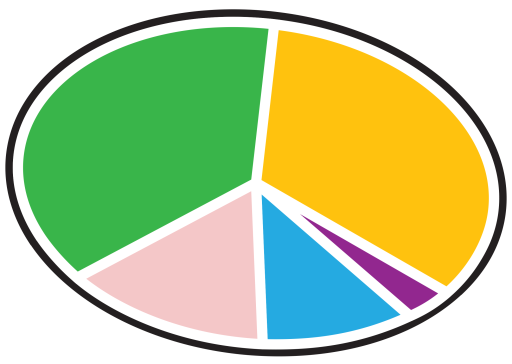 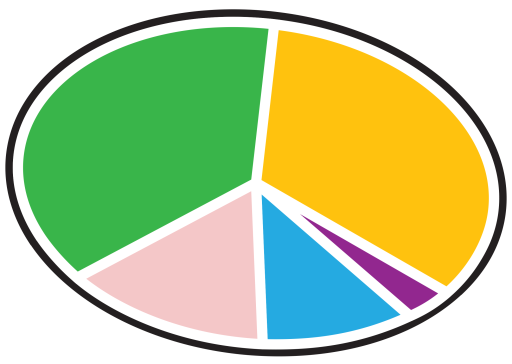 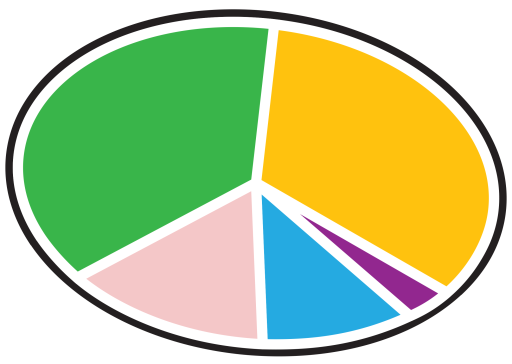 Changes to diet:
Changes to diet:
Changes to diet:
9
Missing Words
Fats, breakfast, fruit, sugar, water, salt, healthy, fish, vegetables, fish , 6g
What are the 8 healthy eating guidelines?
Healthy eating guidelines: 
Base your meals on ______________foods
Eat lots of ______________ and ____________
Eat more _____________
Cut down on saturated ____________ and _____________
Eat less ____________. No more than ____ per day.
Get active and be a ____________________ weight 
Rehydrate – drink more _______________
Don’t skip ________________
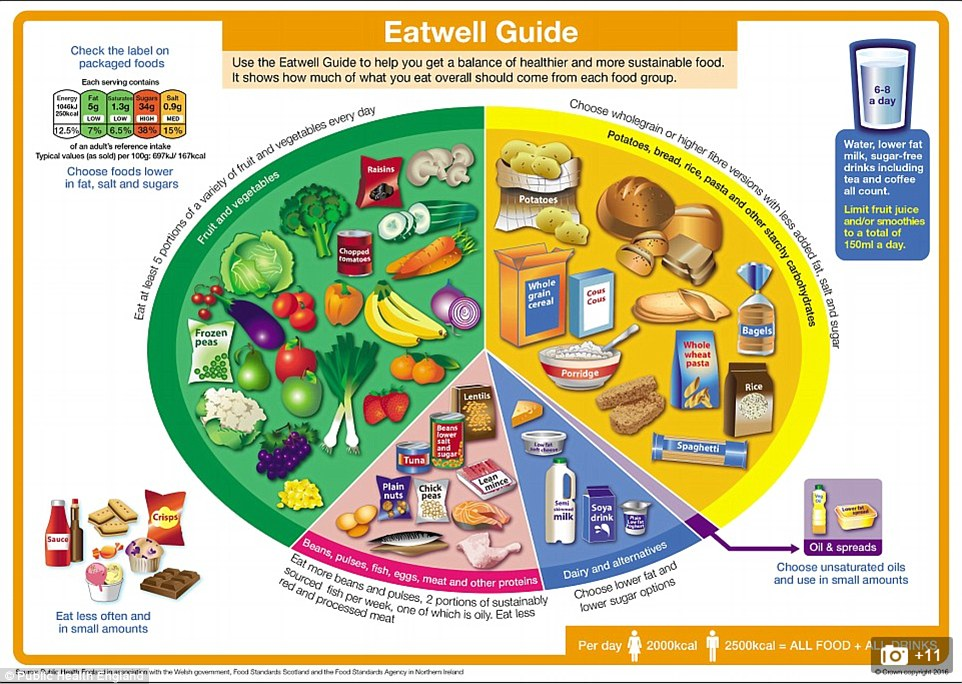 10
Food Labelling – Label all the compulsory and optional items that must be on a food label:
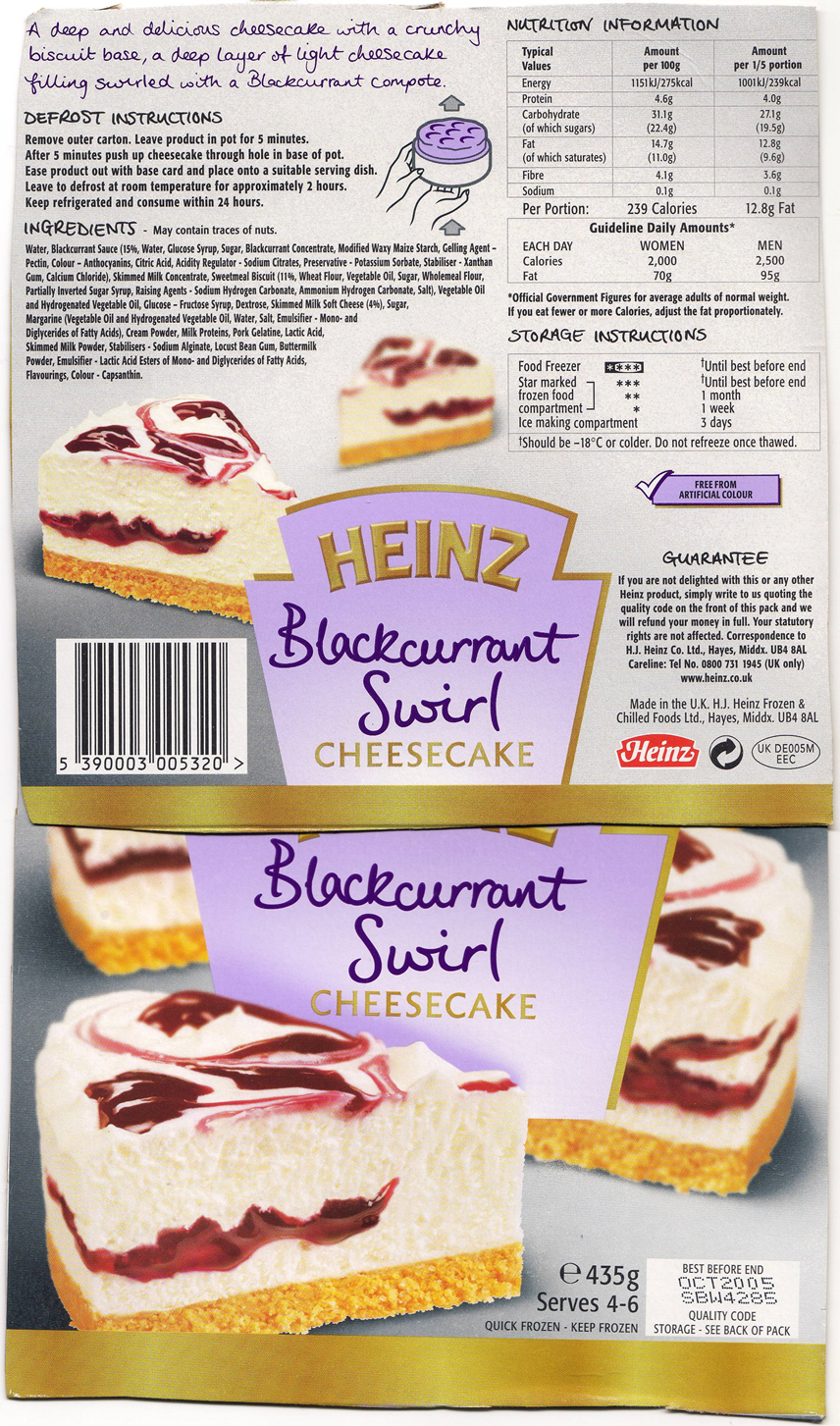 Product name
Key - 
* These items have to be by law put onto all packaging
Nutritional Labelling
Nutrition labels can help you choose between products, and keep a check on the amount of foods high in fat, salt and added sugars that you're eating.   All nutrition information is provided per 100 grams and sometimes per portion of the food.
What does this label mean?
What does the traffic light food colouring system mean?
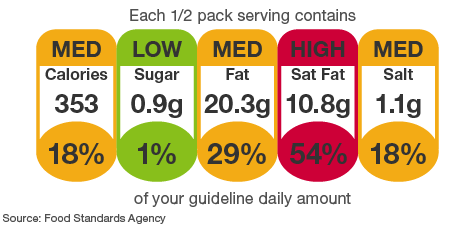 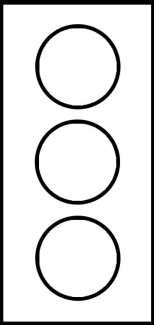 11
Product Analysis of a ready meal OR dessert that you have in your fridge OR select a product on www.tesco.com
General Information
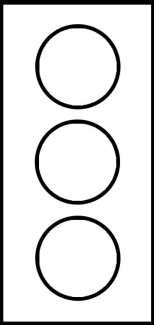 Star Profile
Dry
What does my star profile show?
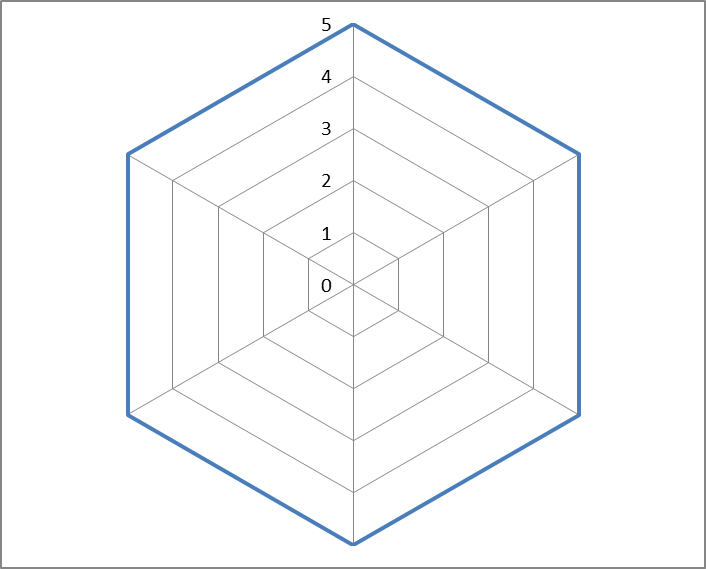 Aroma
Appearance
Key:
1 = not at all
2 = slightly
3 = satisfactory
4 = quite
5 = very / excellent
Moist
Texture
Flavour
12
Explain what you liked about the product?
Base ingredients
Filling
Decoration
13
Obesity is becoming one of the most common childhood health problems in Europe and has the greatest impact for future negative health consequences (Chinn and Rona, 2001).

‘We are what we eat’. 

An unbalanced diet will result in physical problems, such as weight gain or loss, decayed teeth or other illnesses. Choosing foods that provide the nutrients we need in the amounts our bodies require is an important part of being healthy and staying healthy.
Task:
Use your knowledge and the internet to research the questions below.
What are the healthy eating guidelines?
What is a healthy diet?
What do we mean by an unhealthy diet?
Analysis of context
What do we mean by a healthy life style?
What is obesity ?
What do we mean by tooth decay?  How do we stop tooth decay?
You can present your answers in a PowerPoint or as a leaflet. Include images where possible.
14
Design Brief:Design and make a savoury product that contributes to our five a day healthy eating guidelines.
Use www.bbcgoodfood.com to research at least 5 recipes that fit this design brief.
You need to include the product name, list of ingredients, product photo and a reason explaining how it fits the design brief.
WAGOLL:
Recipe 1: Chicken & Mango Stir Fry
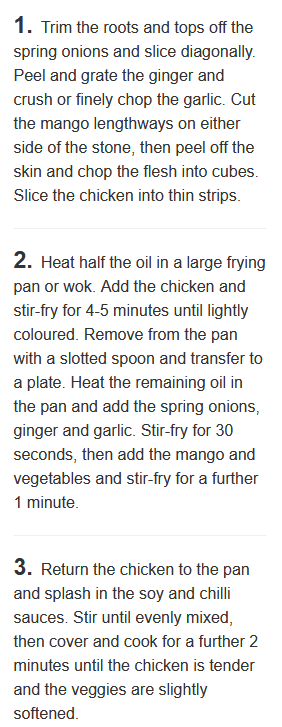 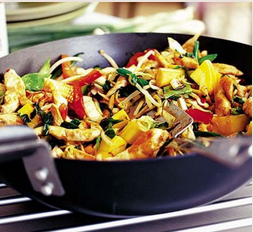 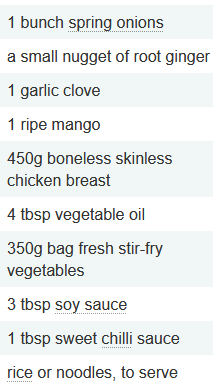 15
This dish is low in fat and contains at least 2 portion of vegetables. It is cooked quickly so it retains nutrients.
Creating a Traffic Light label for one of your 5 a day dishes:
To calculate the nutritional profile of your product use http://explorefood.foodafactoflife.org.uk/
Click on ‘calculate a recipe’
Type in the product name.
Enter ALL the ingredients that you used in your dish, including the weight in grams.
Type in the number of portions at the top.
Press ‘calculate’.
Click on ‘View summary’ on the bottom left.
Click on ‘Create label’. Name your product.
Use snipping tool to put your label into the space below: 








WAGOLL:
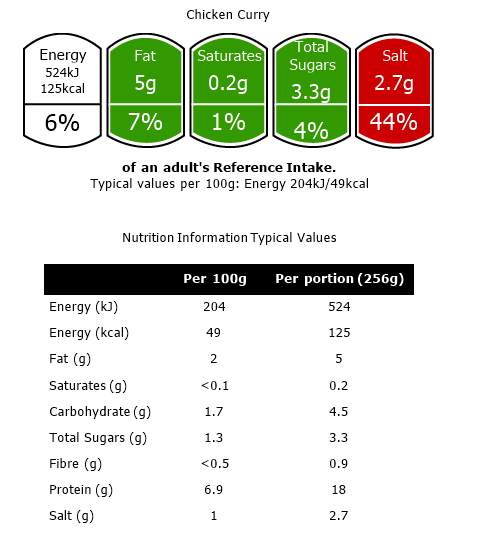 16
If you have an adult to supervise you,  you could make some of the dishes that you have researched.

Take a photo of the final dish too if you can.
17